ДОНОРСКАЯ КРОВЬ ЖИЗНЕННО НЕОБХОДИМА:пострадавшим от ожогов и травм;при проведении сложных операций;при тяжёлых родах;больным гемофилией или анемией - для поддержания жизни;кровь является жизненно необходимой для онкологических больных при химиотерапии;кровь необходима для производства ряда лекарственных препаратов.Многие пациенты, которым требуется переливание крови, особенно в развивающихся странах, не получают своевременного доступа к безопасной крови. В странах с низким и средним уровнем дохода донорская кровь используется, в основном, в случае осложнений, связанных с беременностью, и при тяжелой детской анемии.
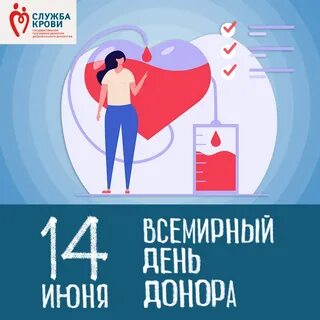 Филиал ФБУЗ «Центр гигиены и эпидемиологии в Алтайском крае в городе Алейске, Алейском, 
Калманском, Топчихинском, Усть-Калманском, Усть-Пристанском и Чарышском районах»
Группа по защите прав потребителей, гигиенического обучения и воспитания населения
658130,  Алтайский край, г. Алейск, пр-д. Олимпийский, 7
Тел/факс (38553) 66-0-37 , E-mail: aleusk@alltcde.ru
06.06.2025